Movement for Independence
Ali Haider Chattha
OMG
48th CTP
National Officers Academy, Islamabad
War of Independence 1857
British called it ‘mutiny’
Serious challenge to British Rule in India
Moment to break shackles of foreign domination for Indians
Terminal point
Causes
Political causes
Lord Dalhousie’s Doctrine of Lapse
Mistreatment of Mughal Emperor
Lack of native Indians in civil service 
English replaced Persian as official language 
English as medium of instruction
Religious and Social Causes
British ethnocentrism to spread their culture 
Treatment of Indians as inferior race
Introduction of railways, roads, and telegraph unacceptable to many Indians 
Christian Missionaries
Economic Causes
Extraction of raw material at cheap price: textile 
High taxation
Corrupt tax collectors
Low salary of sepoys
Military Causes
All officers were British: resentment for sepoys and sawars
Threat of conversion 
Compulsion to fight abroad 
Muslim formations objected fighting against fellow Muslims
Immediate Events
January 1857: Introduction of a new rifle with paper cartridge covered in grease
Cartridge was made of fat of cow and pig
March 1857: Sepoy Mangal Panday defied and executed
May 1857: Meerut mutiny
Cawnpore massacre by forces of Nana Sahib
However, British proved to be too powerful to be defeated: all areas regained 
Surrender of Bahadur Shah and execution of his sons
Reasons for the Failure of War
Lack of Unity
Lack of coordination 
No uniform strategic plan
Different motivations and reasons for rebellion 
Lack of any real sense of national patriotism 
Only real uniting force in war was Islam: British came to see it as Muslim Revolt
British Strengths
One of the most powerful nations in the world
Modern weaponary
Troops experienced in methods of modern fighting 
Skilled diplomacy to avert an all India war
Divide and rule
Effects of War
British as masters of India
Allahabad proclamation of 1858
EIC abolished 
Office of Secretary of State for India was created 
Direct responsibility vested with Governor General, now called viceroy, helped by ICS in administration 
Loyal Indian princes were allowed to remain at their thrones, without real sovereignty 
Bahadur Shah exiled and in January 1877 Queen Victoria became “Empress of India: Indian royal family had been formally replaced
Effects on Muslims
Suspicious community 
Recruitment of Sikhs and Gurkhas in army
Muslims objected to British education 
British withdrew funding from Muslim schools
Whereas, Hindus swiftly adapted instantly to new reality
The Indian National Congress
Realisation of creation of indigenous political body of Indian by end of 19th century 
In 1883, Indian Association suggested it
Pioneering role of Allan Octavian Hume: letter to graduates of University of Calcutta
He established Indian National Union with branches in various cities
Viceroy Lord Dufferin supported what Hume was doing
On 28 December 1883, INU was transformed in INC
Initial Propositions of INC
Loyalty to queen Victoria
Indianisation of ICS
Awareness among people 
Persuading British Government to end its unfair practices 
Passing of Indian Councils Act, 1892 credit to INC
Trajectory of INC
Littles success and desperation 
Divided in to moderates and radicals 
Radical nationalism: Bal Gangadhar Tilak of Poona
Emergence of secret societies against British 
1897, British officer and his companion assassinated
Partition of Bengal
One of the largest provinces 
Western Bengal: 54 million
East Bengal and Assam: 31 million: Muslim majority 
Administrative problems 
Partitioned in 1905 by Lord Curzon
Muslim view on partition
Delighted 
Got province of their own
Rapprochement with British 
Opportunity to escape brutality of Hindu rule
Hindu’s view on Partition
Not administrative expediency, but sinister reasons 
Divide and Rule
Hindu dominated congress called for reforms 
16 October, 1905 as day of mourning 
Hundreds of protest meetings and petitions sent to Government 
Assassination attempt at future viceroy, Lord minto
Swadeshi Movement: boycott of British goods
Worker strikes
British Reaction to Hindu Protest
Restrictions on newspapers and public meetings 
In 1908, Press Act
Imprisonment of Hindu leaders 
Meanwhile, new viceroy Lord Minto started working on reforms to win hearts of moderate Hindus
Winning the support of Muslims: Simla Deputation
Muslims dismayed at Hindus reaction to Partition of Bengal
They feared reversal and lacked capacity to mobilise parallel to Hindus
INC was already Hindu dominated 
To appease Hindus, British might declare Hindi as national language 
Victory of Liberal Government in Britain in 1905: fear of democracy 
It was time to act
On 8 October 1906, deputation of prominent Muslims led by Agha Visited Viceroy Minto at Simla
Muslims demands at Simla
Separate electorate 
Principle of weightage in all councils 


Lord Minto accepted
Importance of Simla Deputation
Realised the efforts of Sir Syed and others 
Take off of Muslims constitutional struggle
Assertion of separate identity 
Considered as forerunner to Pakistan
Foundation of All India Muslim League
Reasons for foundation
Encouragement from success of Simla deputation
To counters growing influence of Hindu dominated INC
Partition of Bengal reinforced division between Muslim and Hindus
To ensure representation of Muslim views to British
Formation of AML
1906, Twentieth Session of Muhammadan Educational Conference at Dhaka
Chaired by Nawab Waqar ul Mulk
Decision to set up an Organization to be called ‘All-India Muslim League’
Objectives of AML
To protect and advance the political rights and interests of Muslims in India
To represent Muslim needs and apsirations to the government of India
To promote feelings of loyalty to the British government 
To remove any misunderstanding amongst the Muslims as to the intentions of any government measure 
To prevent the rise of hostility in Muslims towards other communities in India
Morley-Minto Reforms
Both Lord Minto and SS John Morley we’re convinced of justification of more Indian representation in Government 
They drew up series of reforms, passed by British Parliament called Indian Councils Act, 1909
Commonly known as Morley- Minto reforms
Main terms of Morley- Minto Reforms
The Imperial Council was increased to 60 members by more ‘non-official members’ (members not holding positions in Government). However, British retained control by ensuring that the majority of members were ‘official’ ( and therefore appointed by British)
Central Executive Council was increased by adding 60 new members
Provincial Councils were also increased to 50 members in larger provinces and 30 in smaller provinces
Muslim representatives to the councils were elected by a seperate Muslim only electorate
The Importance of the Reforms: A voice for Indians?
Apparently, Indian representation was increased 
Yet no real power, councils had only advisory function
Acceptance of Separate electorates for Muslims
Hindus objected to separate electorates
Reversal of Partition of Bengal
1n 1911, Lord Harding, the new viceroy agreed to reverse the partition of Bengal
Forced by fierce opposition of Bengali Hindus
But British shifted capital from Calcutta to Delhi
Bitterly opposed by Muslims
Muslims realised the importance of AML
In January 1913, AML declared self-government in India as its aim
The Lucknow Pact, 1916
Failure of British to grant more rights to Indians in the period up to 1914
British repression during world war
Thanks to efforts of Jinnah, Muslim League and Congress held their annual sessions in Bombay
Joint Councils of Congress and League were set up
To appease British declared: at least half of the members of Executive Council being elected, the legislative Council having a majority of elected members 
Congress and League realised the importance of their unity
In 1916, both parties held their sessions in Lucknow
League represented by Jinnah
Congress by Mahajan
Muslims demand accepted by Congress
Separate electorates for Muslims in Imperial and Provincial legislative Councils
This would apply even to Punjab and Bengal
One third of seats in the Councils
No Act affecting a  community should be passed unless three-quarters of that community’s members on the council supported it
Common Demands to British
Number of elected seats on the councils should be increased 
Motions which were passed by the large majorities in the councils should be accepted as binding by the British government 
Minorities in the provinces should be protected 
All provinces should have autonomy
Importance of the Lucknow Pact
First time Hindus and Muslims made a joint demand 
Congress acknowledged the aspirations of Muslim community 
Muslims realised the benefit of working with Congress 
Growing belief in India that Home Rule (self-government) was a real possibility 
High water mark of Hindu- Muslim unity
The Monatgu-Chelmsford Reforms- Diarchy in India, 1917
Sometimes called Montford Report and India Act of 1919
Lord Chelmsford, Viceroy of India
Lord Monatgu, Secretary of State
Main terms of Montford Report
Legislative Council should now be known as the Legislative Assembly 
It would have 145 members, of which 103 should be elected for a period of 3 years
Separate electorates for Muslims and Sikhs, with 32 seats reserved for Muslims
Council of State would have 60 members, 33 of whom would be elected 
Council of Princes was set up with 108 members
Role in central administration was further restricted for Viceroy could still pass any law he chose
Also Executive Council was still made up of only nominated members 
In the provinces, a new system of ‘diarchy’ was introduced. Under this system areas of responsibility were divided in to two lists
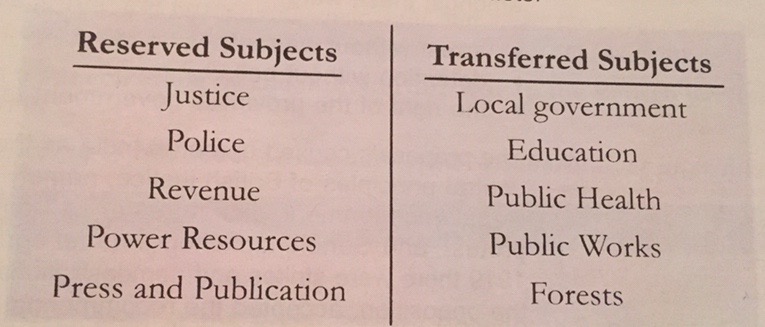 Reserved subjects were controlled by the provincial governor and his Executive Council, which had between two and four members nominated by the governor 
Transferred subjects were entrusted to ministers responsible to provincial legislative councils 
British claimed extending voting rights to more local people
The Reaction of the Indian People
Since Indians participated in WW, they expected many concessions 
Congress and the League had recently come together, calling for a self-rule, and they were bitterly disappointed 
Moderates supported it but soon excluded from party
Since Separate electorates for Muslims was accepted, soon Sikhs, Brahmins and Anglo-Indians demanded same.